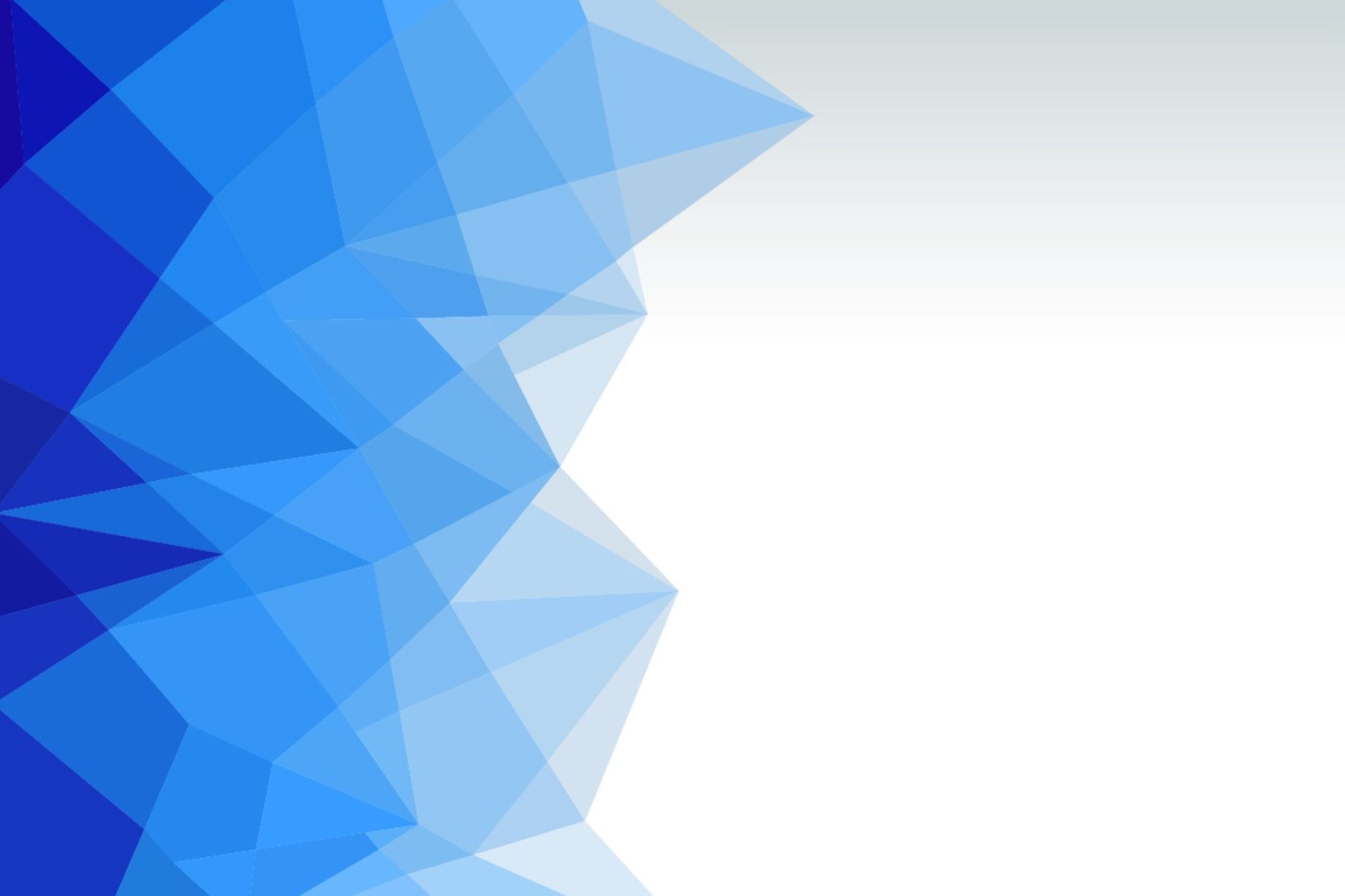 DS 4440
Deep Learning
Concepts to Know So Far
McCoullough-Pitts neuron model (weighted sum then nonlinearity)
Binary logic neural networks
Universal computations (two+ layers and nonlinearities are needed)
Gradient descent
Modular machine learning: Pytorch tensors, autograd, and modules
Losses: what makes a good/bad loss; MSE, L1, and cross-entropy loss
The backpropagation algorithm: computational graphs, backward pass, upstream/internal/downstream gradients, accumulation
Today: Neural Network TrainingPart 1: Optimizersmotto: don’t get stuck
Three Big Concerns
Generalization:avoid overfitting
Optimization needsto not get stuck
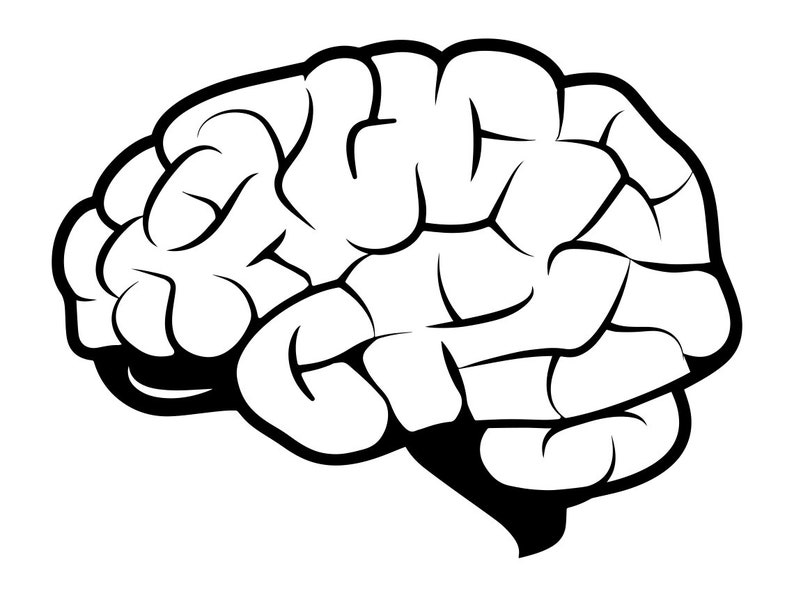 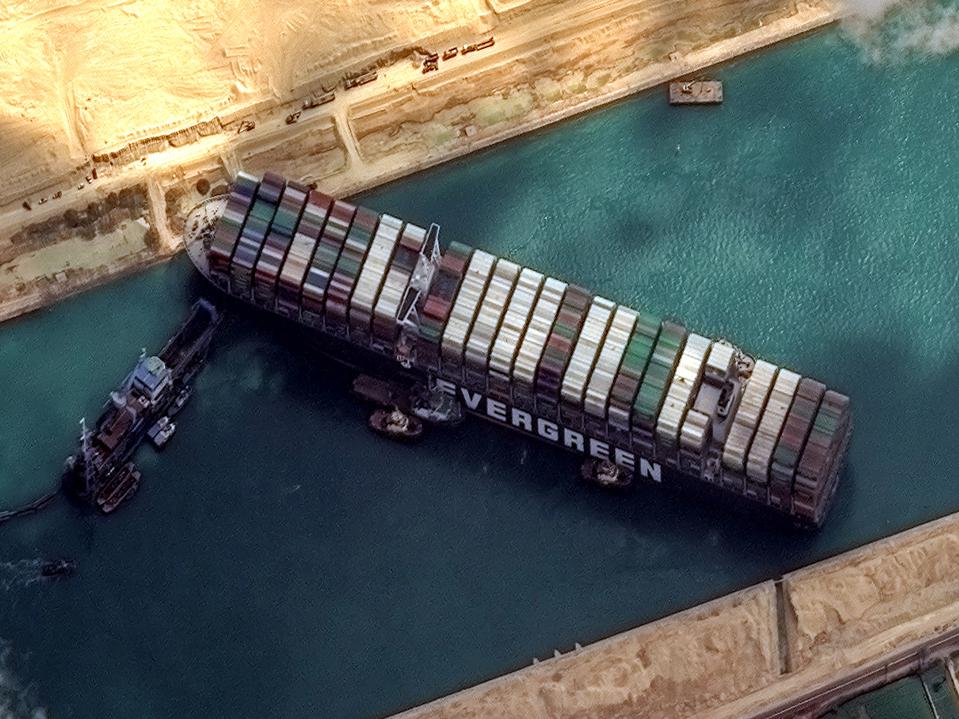 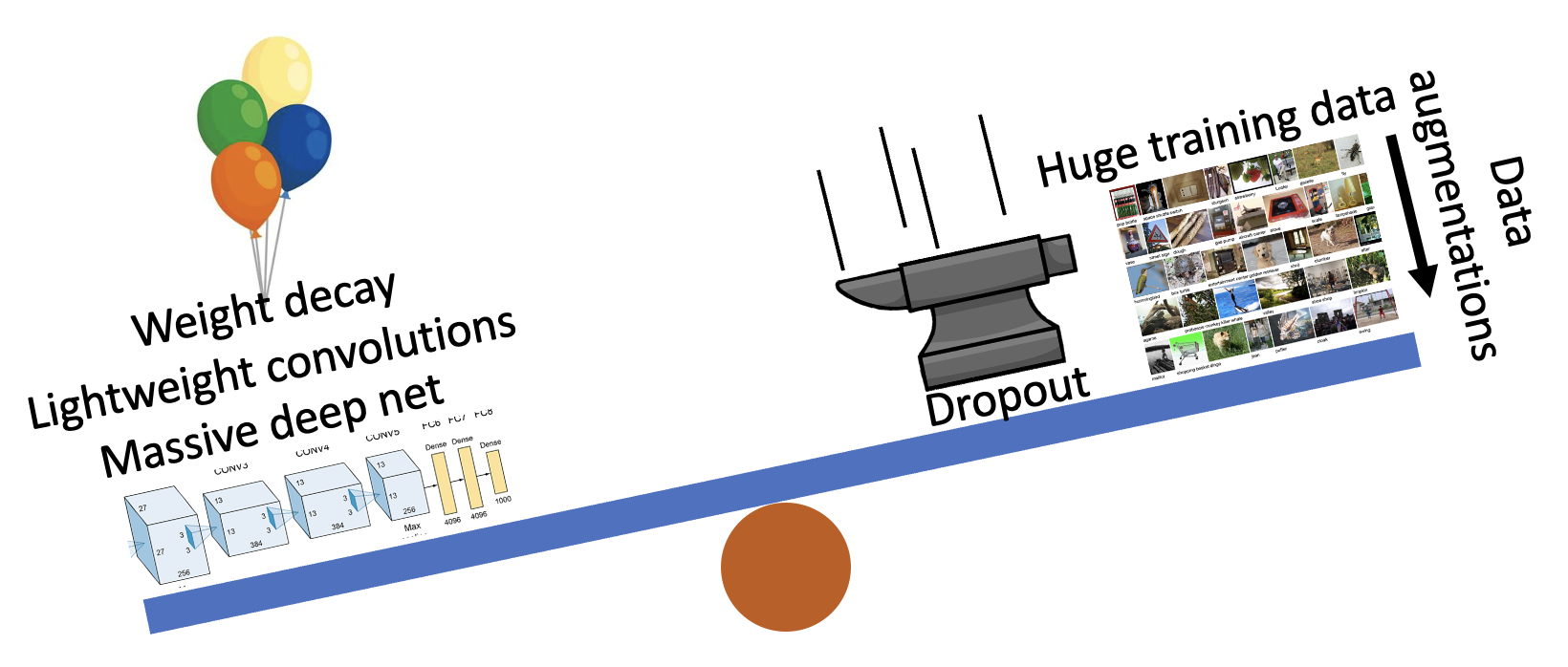 Computation:learn good rules,good features
Optimization: avoid getting stuck
Two main problems
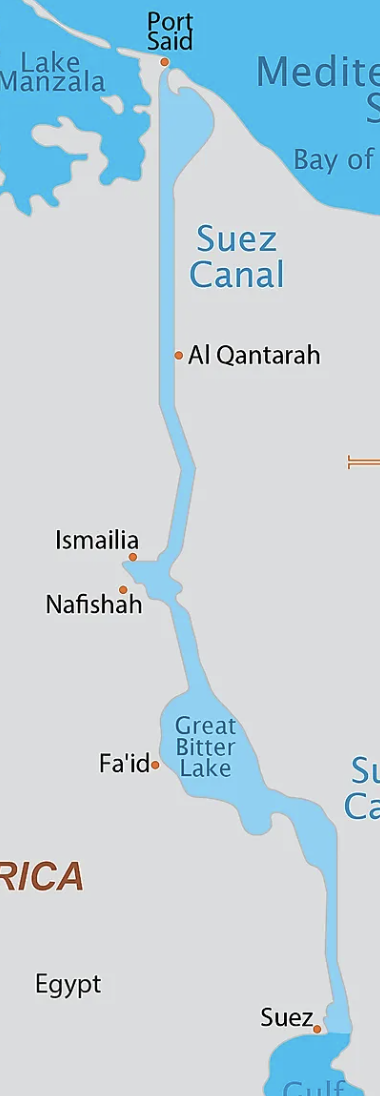 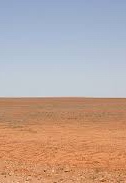 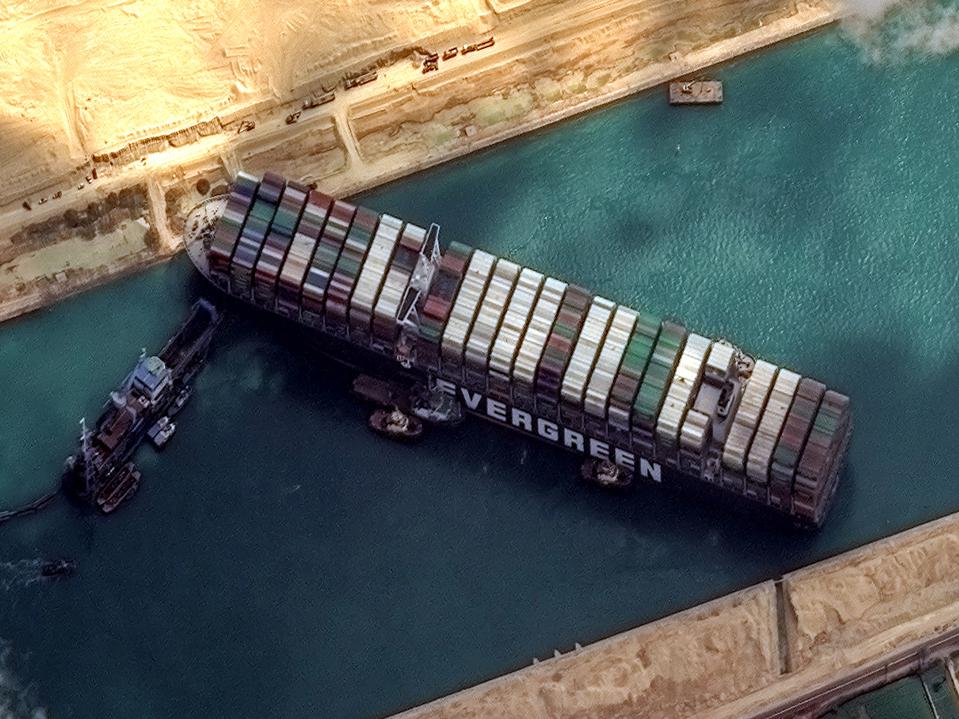 Switchbacks
Flat region
Optimization: avoid getting stuck
Two main problems
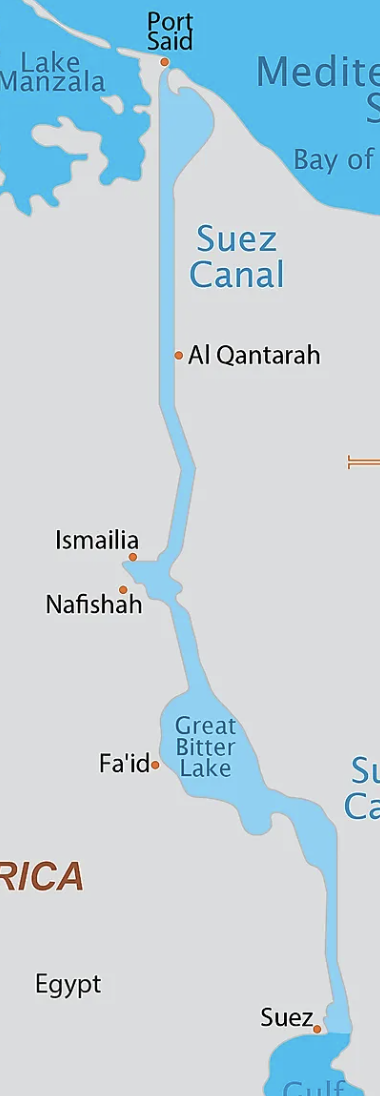 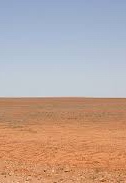 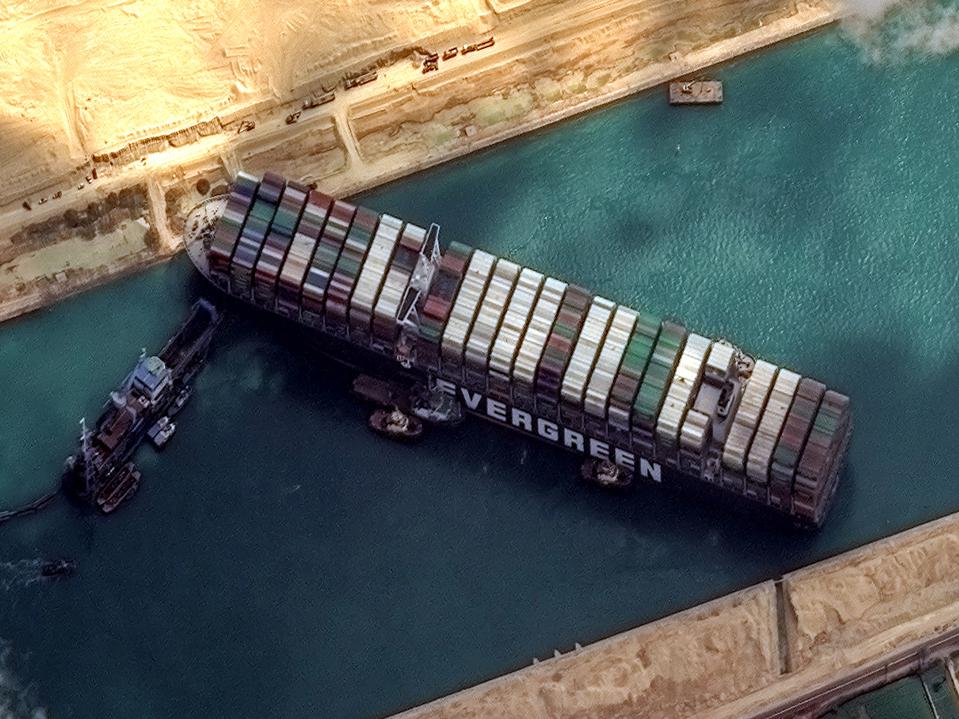 Several things can causeswitchbacks andflat regions!
Switchbacks
Flat region
Zig-zag puzzle
https://bit.ly/cs7150-zigzag
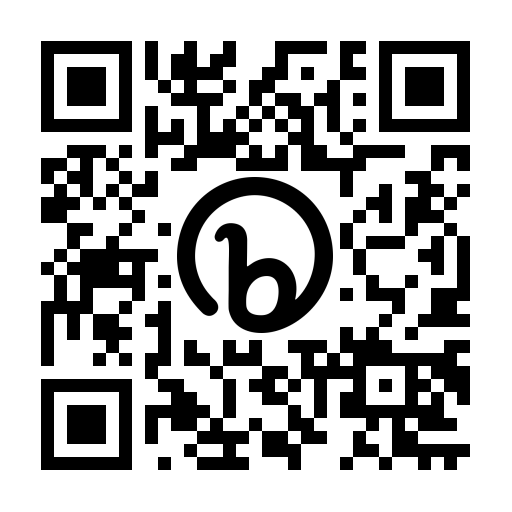 Example: What if data is not centered?
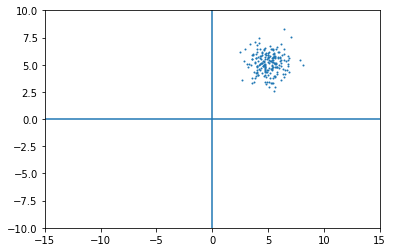 What if data is not centered?
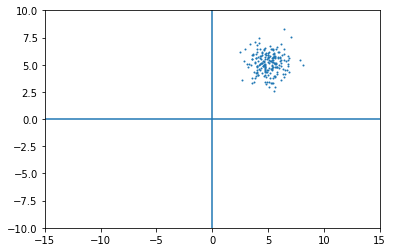 All components of x are always positive
What if data is not centered?
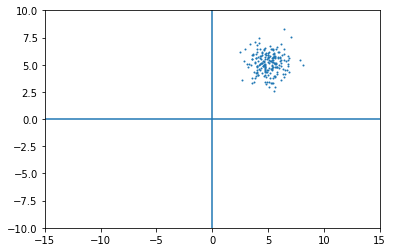 What if data is not centered?
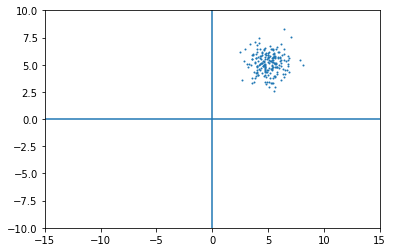 What if data is not centered?
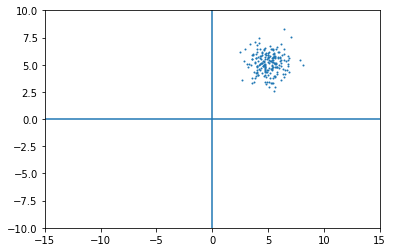 What does optimization look like?
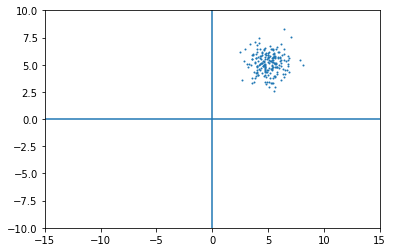 What does optimization look like?
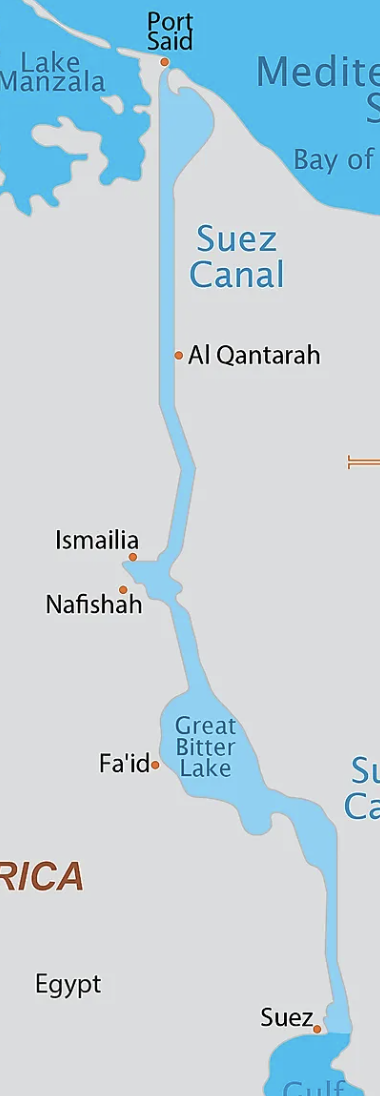 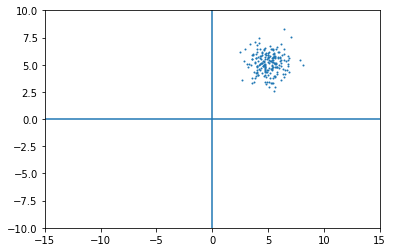 Switchbacks!!
Solution: Preprocessing the Data
In practice, you may also see PCA and Whitening of the data
(data has diagonal  covariance matrix)
(covariance matrix is the  identity matrix)
Lecture 6 - 39
Fei-Fei Li & Justin Johnson & Serena Yeung	Lecture 6 -	April 19, 2018
Fei-Fei Li, Andrej Karpathy, Justin Johnson, Serena Yeung
Question:
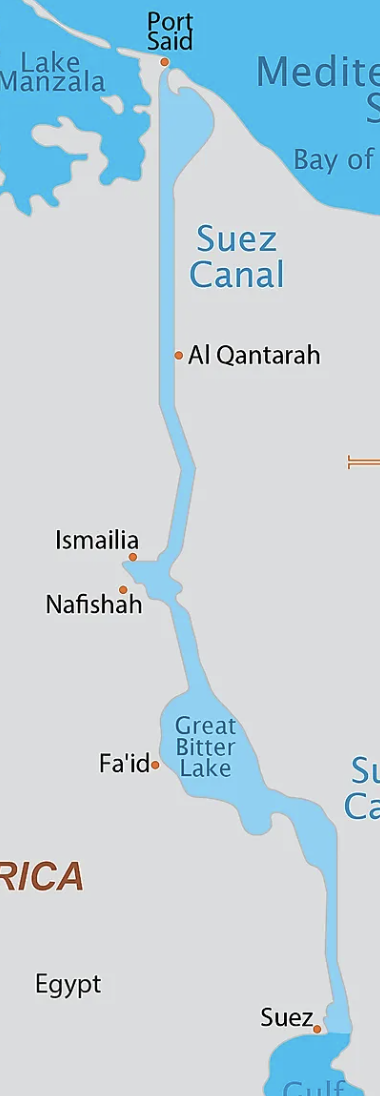 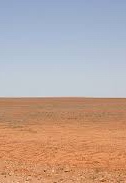 What about “local minima”?Is that a problem?
Switchbacks
Flat region
Try a stuck optimization
http://bit.ly/stuck-optim
Momentum also smooths bumps and valleys
Local Minimum
What if the loss function has a local minimum or saddle point?
Saddle point
Gradient is zero, SGD gets stuck
Slide credit: D Fouhey & J Johnson
SGD + Momentum
Gradient Noise
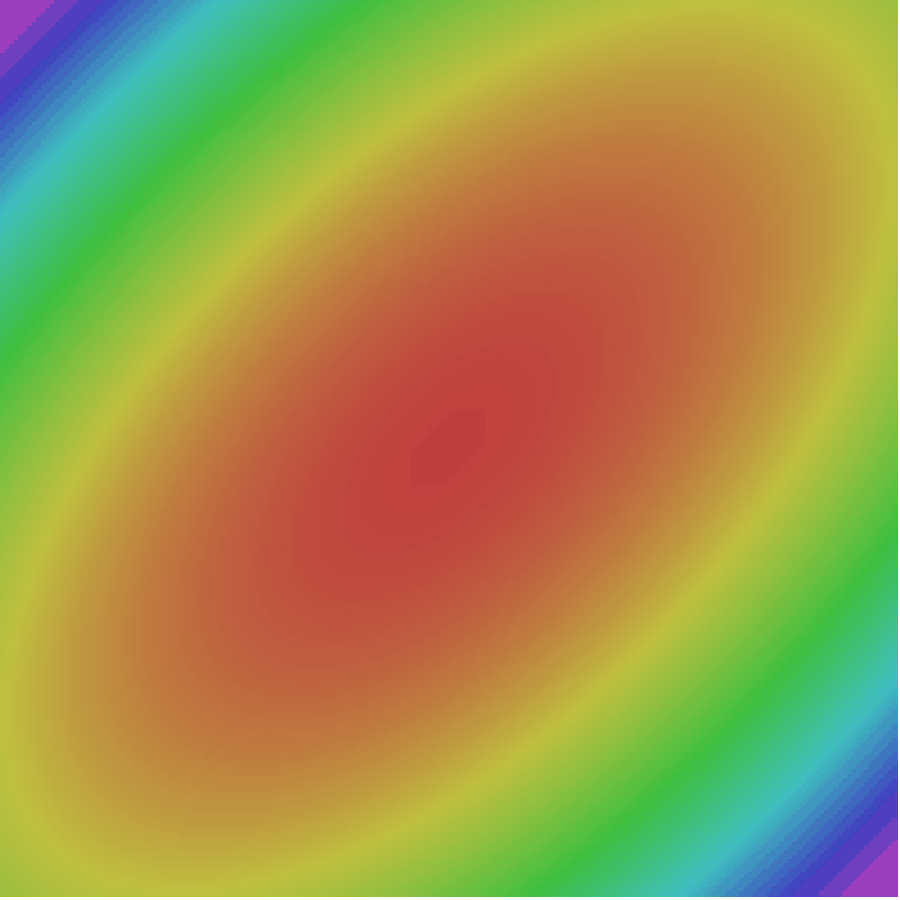 Local Minima
Saddle points
Poor Conditioning
SGD+Momentum
SGD
Sutskever et al, “On the importance of initialization and momentum in deep learning”, ICML 2013
Slide credit: D Fouhey & J Johnson
Nesterov momentum
Try fixing stuck optimization with momentum
http://bit.ly/stuck-optim
Question: how does scaling affect SGD?
(B)
(B) is the same loss function as (A)but the vertical axis happensto be scaled by 0.05.
(A)
How much faster does SGD move on (A)?
How much does Momentum change things?
Slide credit: D Fouhey & J Johnson
RMS prop: a solution to scaling
Try implementing RMS
http://bit.ly/stuck-optim
History of optimizers
1986 – Rumelhart – Advocates momentum for neural nets
1989 – Becker – Second-order backprop (diagonal of Hessian only)
1992 – Riedmiller – RPROP: update using the sign of momentum
2011 – Duchi – Invents Adagrad
2012 – Zeiler – Invents Adagrad
2013 – Sutskever – Advocates Nesterov (1983) momentum
2013 – Hinton – Teaches RMSProp, unpublished in a cousera course
2014 – Kingma and Ba – ADAM, world’s best intern project
2018 – Reddi – Finds bug in ADAM proof.  Amsgrad fixes it.
2020 – Alacaoglu – New regret analysis for ADAM
2022 – Liu – second-order backprop (periodic samples of Hessian)
Optimization Flavors after SGD+Momentum
Adadelta
Adagrad
RMSprop
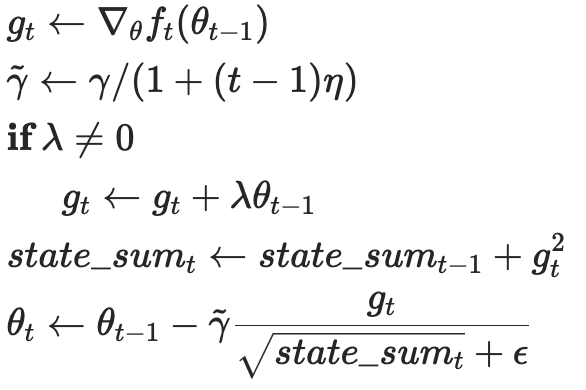 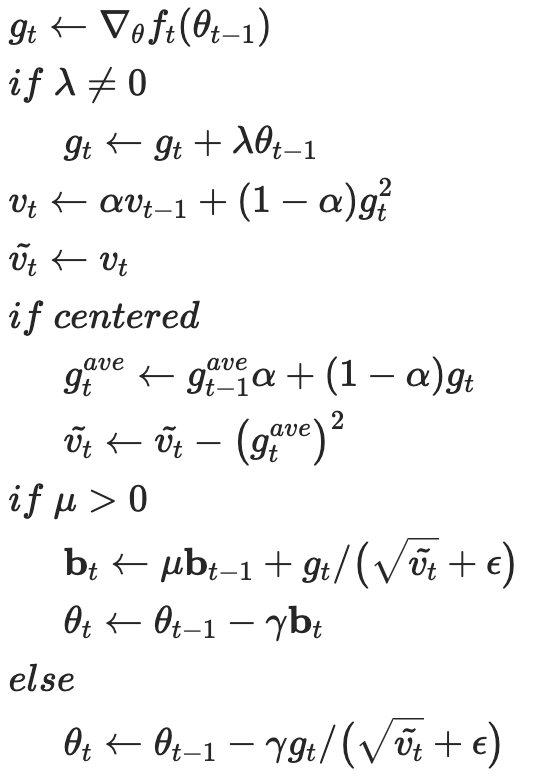 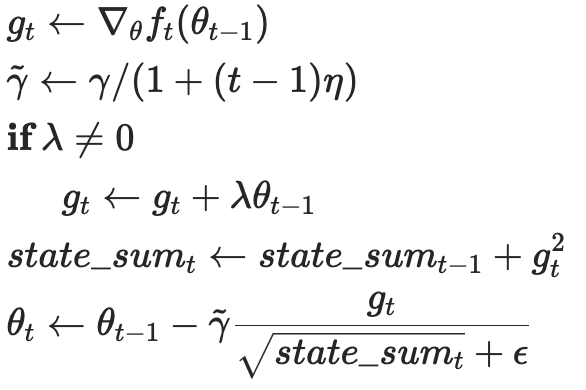 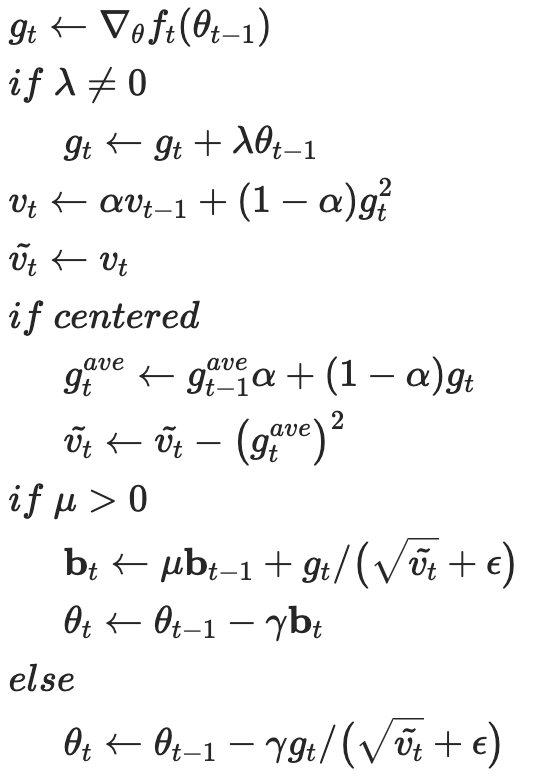 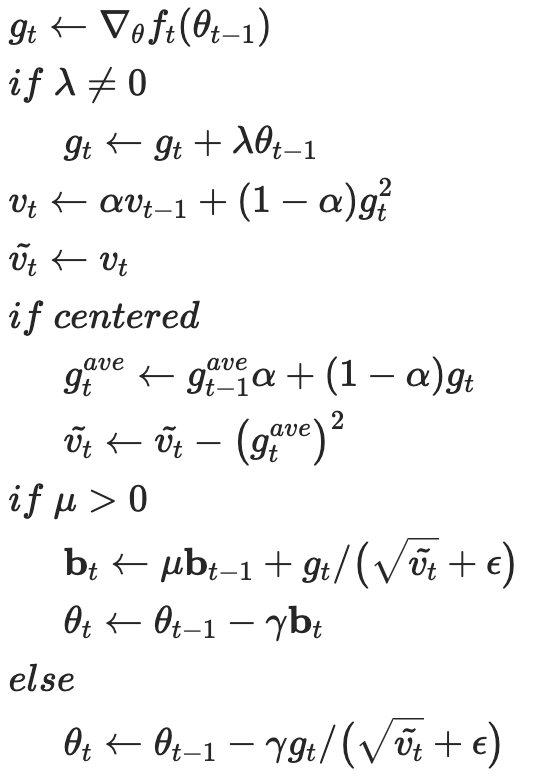 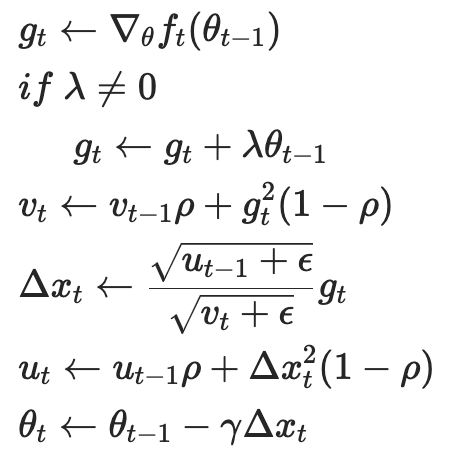 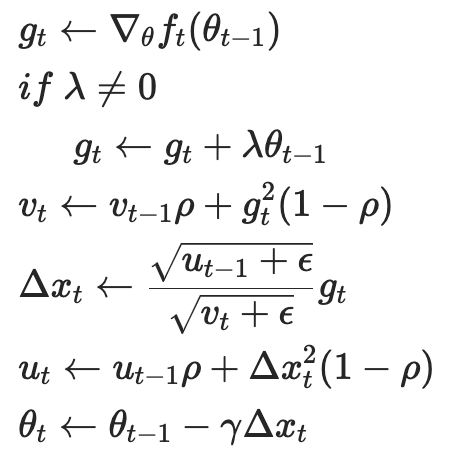 Divide gradient by its room mean square
Exponential moving average based RMS
2014:Kingma and Ba proposeADAM optimizer
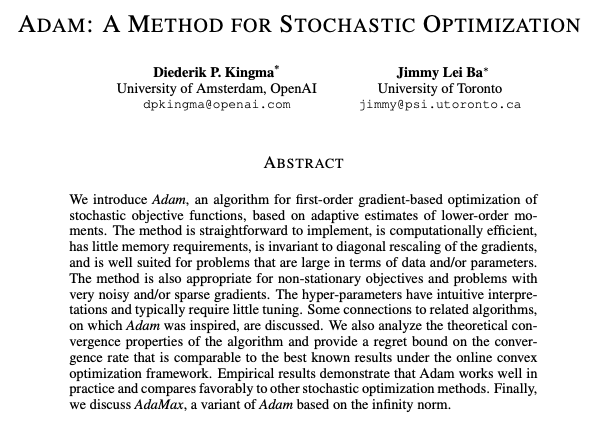 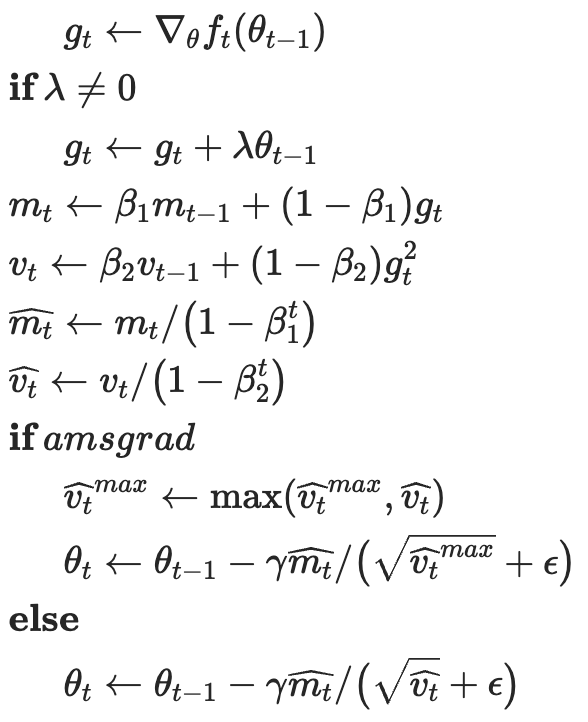 Plus also momentum
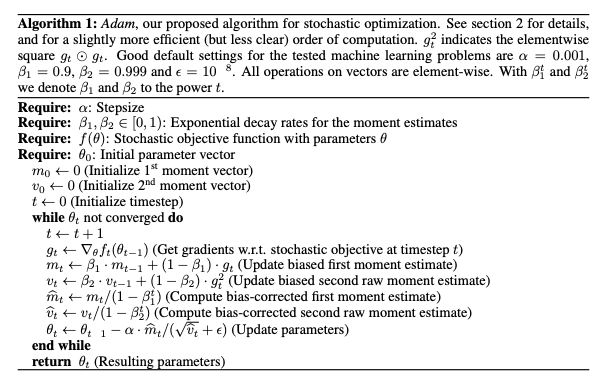 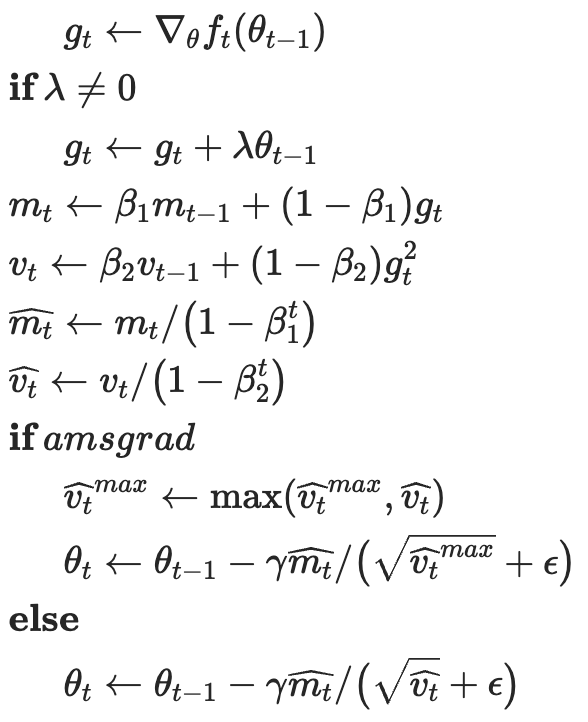 Plus an EMAbias correction
EMA-based RMS
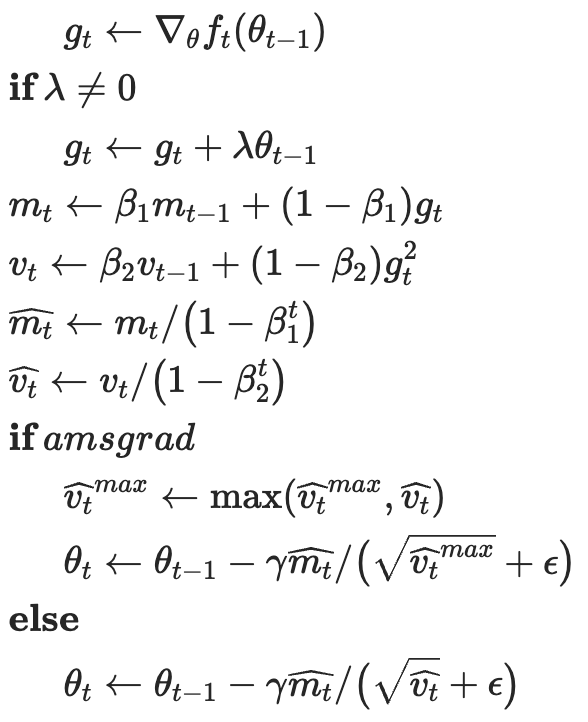 ADAM was an intern project
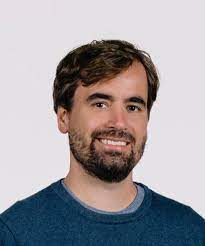 Diederik Kingma
Was 4th year PhD student in Amsterdam
Also earlier invented variational autoencoders
Interned at DeepMind in 2014
Early OpenAI lead; Currently at Google
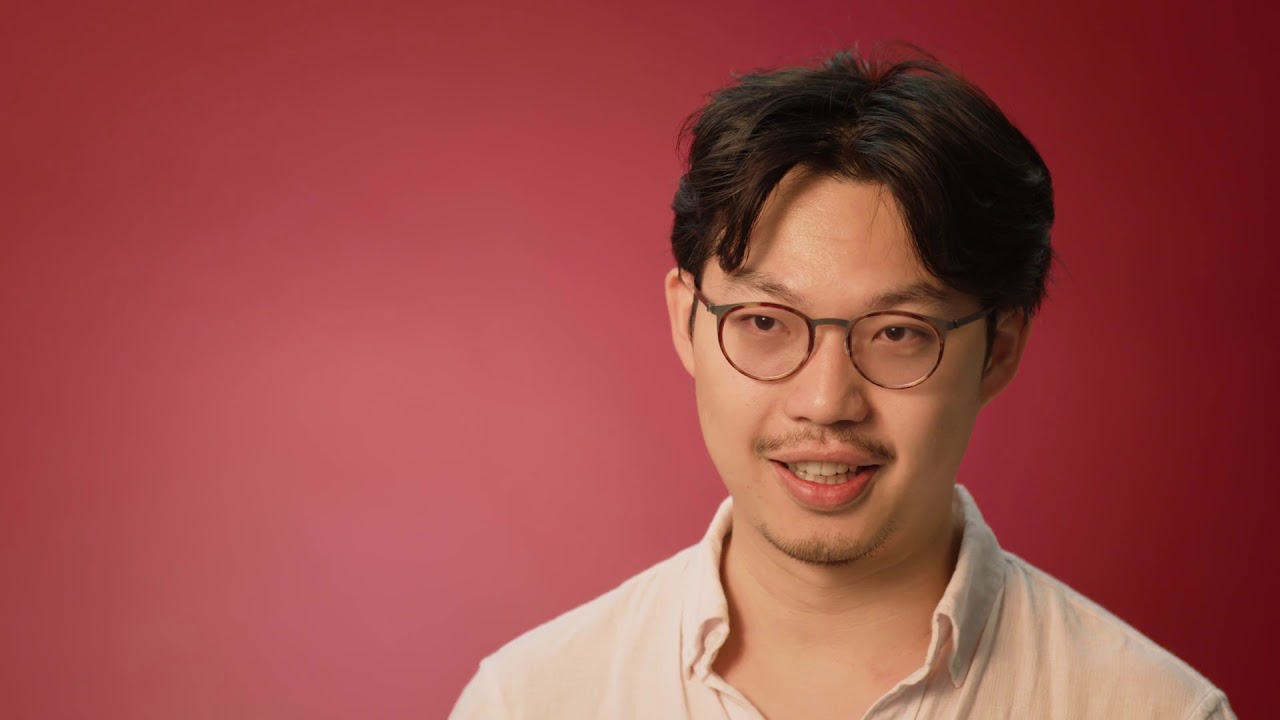 Jimmy Ba
Was 1st year PhD student at Toronto
Student of Geoff Hinton
Interned at DeepMind in 2014
Currently Professor at Toronto
(154,567 citations in 9 years.... not bad for a PhD intern project!)
Adam
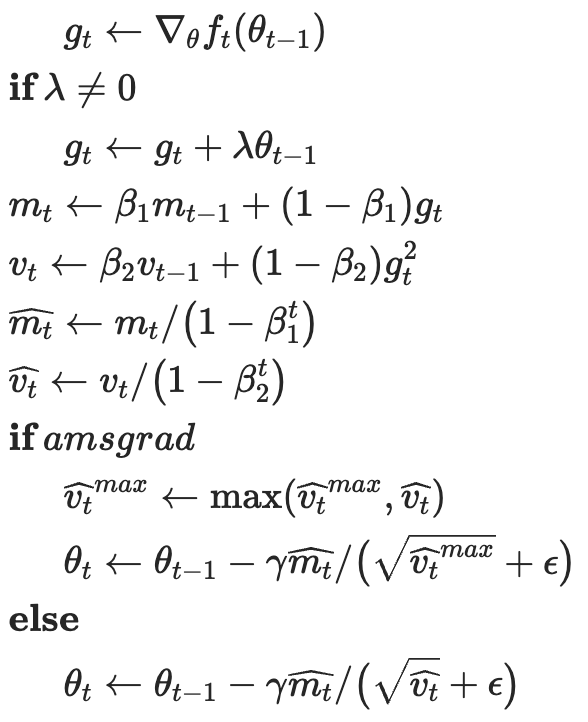 Questions on ADAM
ADAM tries to solve the wrong-learning-rate problem
Problem 2: slope ±50
Problem 1: slope ±0.5
With the same learning rate, which takes bigger steps?Which do you think _should_ take bigger steps?
ADAM measures the “size” of the gradient in two ways
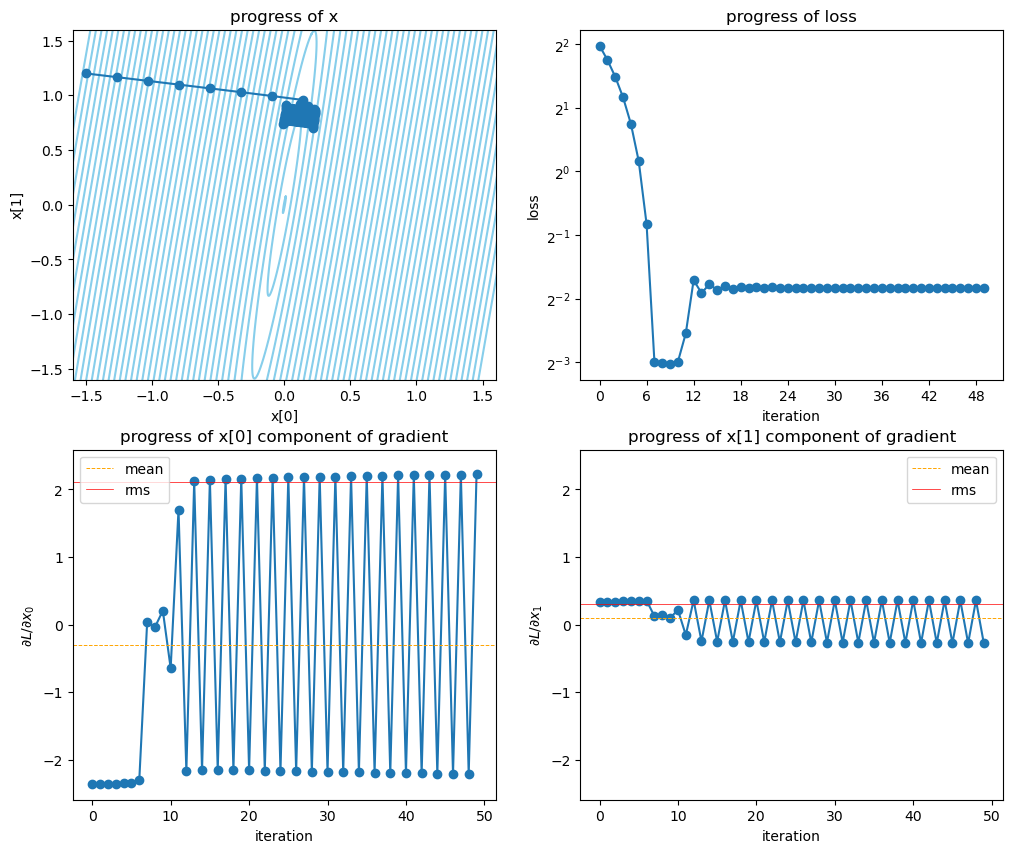 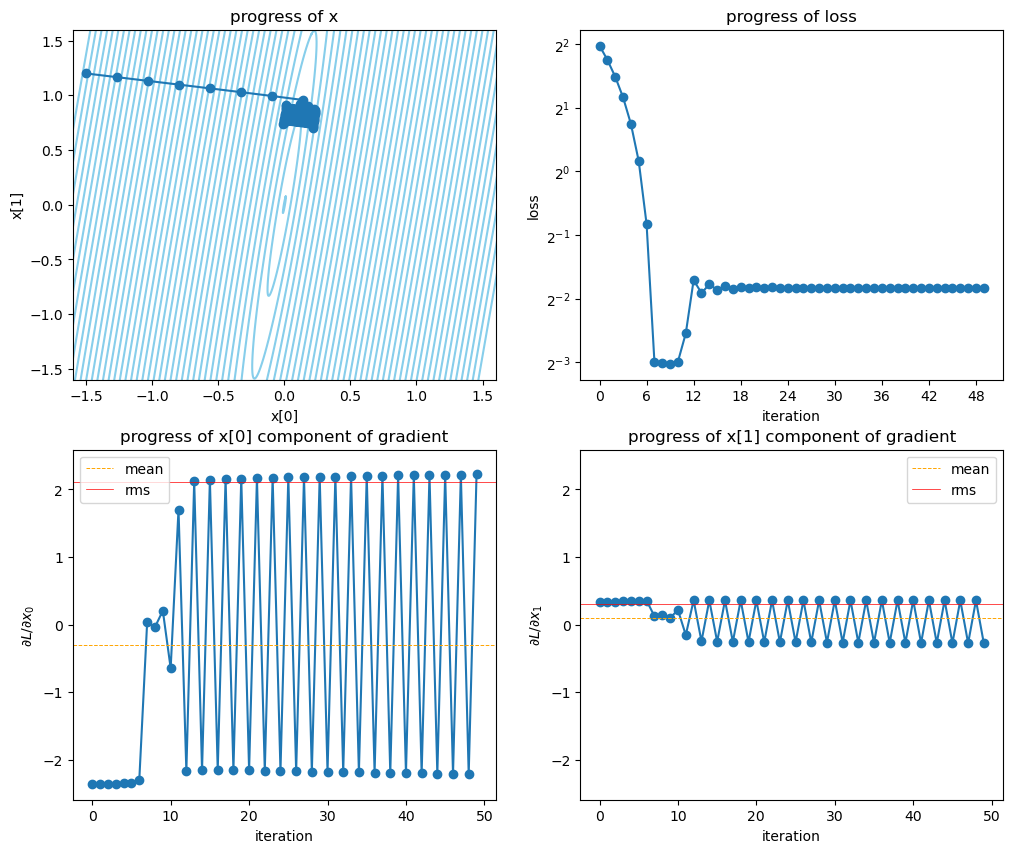 If Mean gradient is high, what should the optimizer do ideally?
If RMS of gradient is high, what should the optimizer do ideally?
What is the role of bias correction?
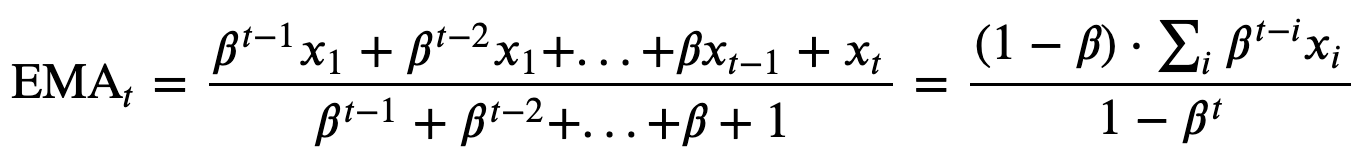 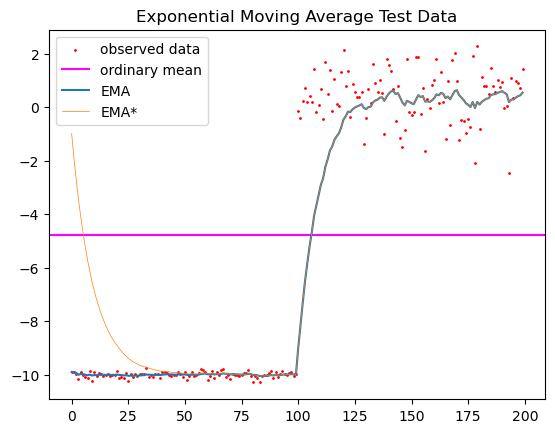 Just consider the numerator – so clean!
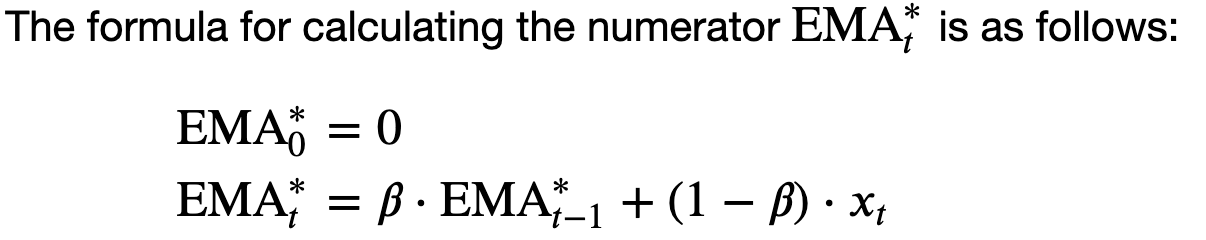 But at early timestamps, denominator << 1
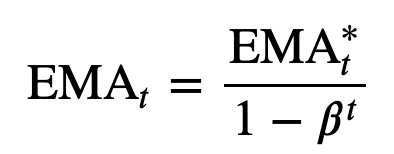 Proving convergence of ADAM
How to analyze an optimizer when f constantly changes?
Each step get grads on f(data, xt) and we get to choose xt+1.
But after each iteration, we get a new data so f(data,...) changes!

Proof strategy:
It’s hard to reason about global convergence, so
Instead reason about regret, i.e.,
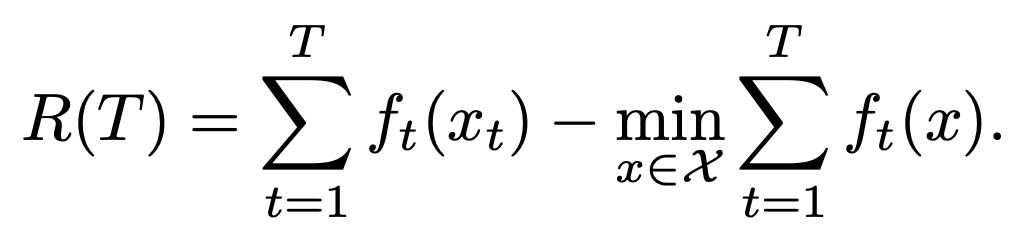 Authoritative proof source: Alacaoglu 2020
ADAM (2014) has bugs in the proof pointed out by Reddi 2018.
Alacaoglu improves and generalizes Reddi’s proofs.
Sketch.  Assume convexity and bounded changes in gradients.
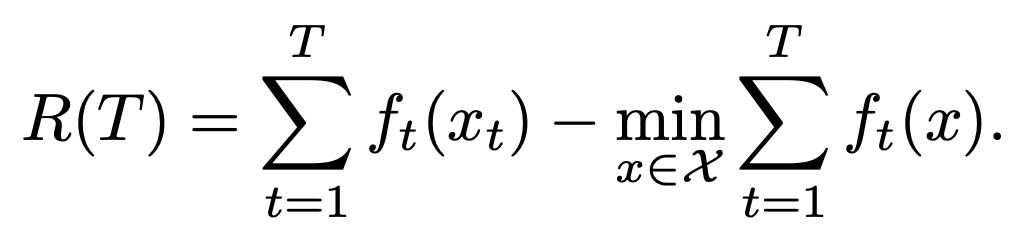 actual xt
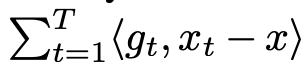 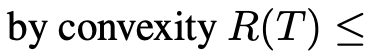 convexity meansg · Δx is worse than regret
oracle x
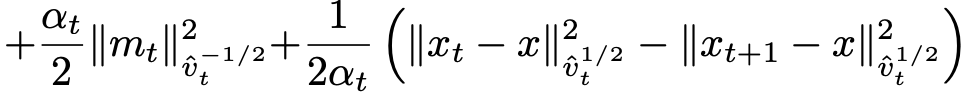 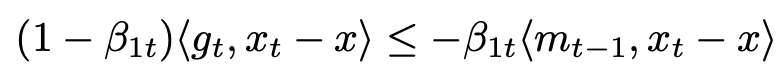 The hard part:this can get big
Easy: gradients and distances are bounded, so decay LR
Global convergence? Generalization is the research topic
Two approaches in the literature
An ongoing debate over geometry



Some ideas about “grokking”
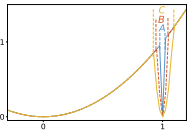 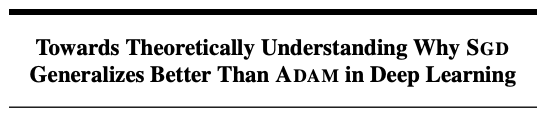 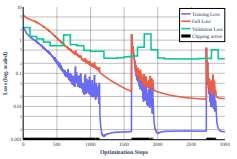 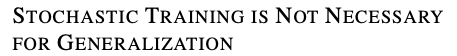 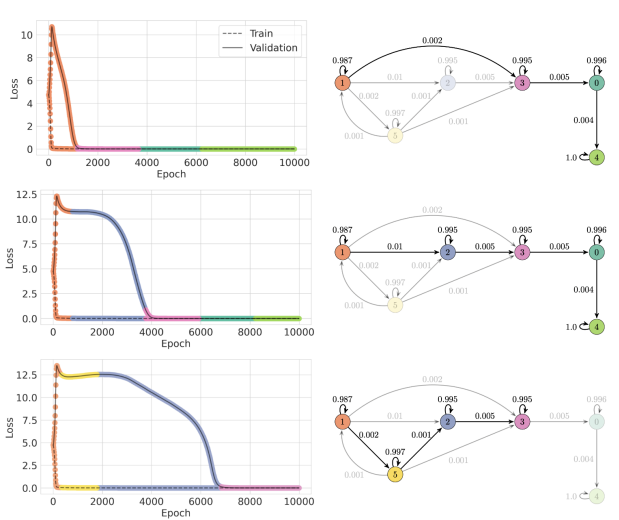 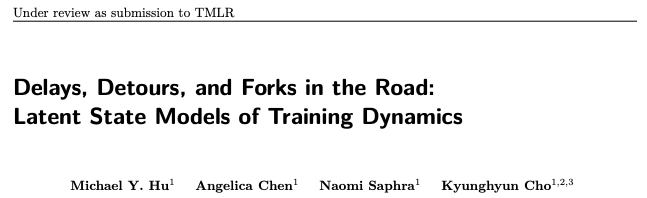 Adam
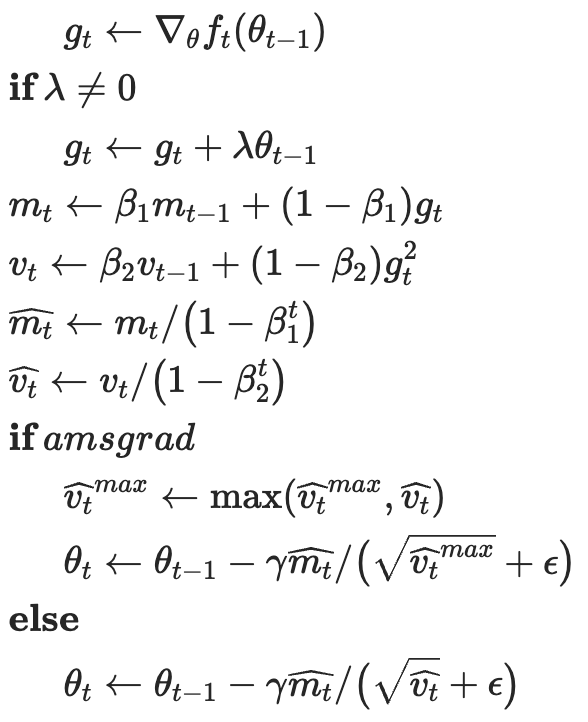 Discussion on Xavier Weight Initialization
https://papers.baulab.info/papers/Glorot-2010.pdf